SISTEM LINIER
4. SISTEM LINIER TIME INVARIAN (LTI)
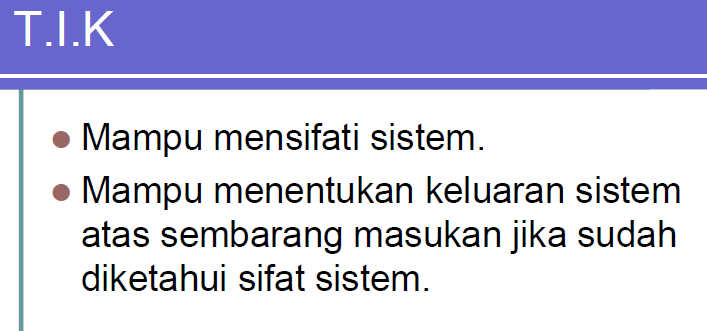 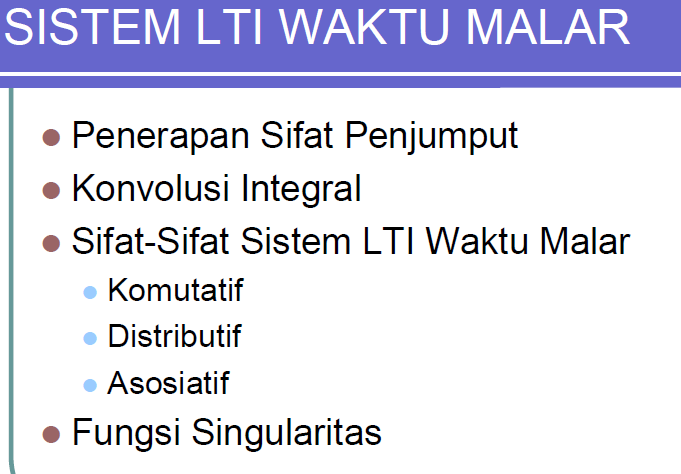 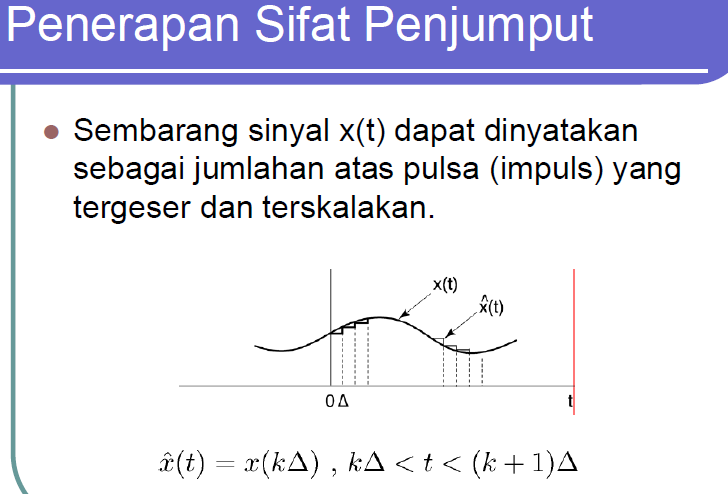 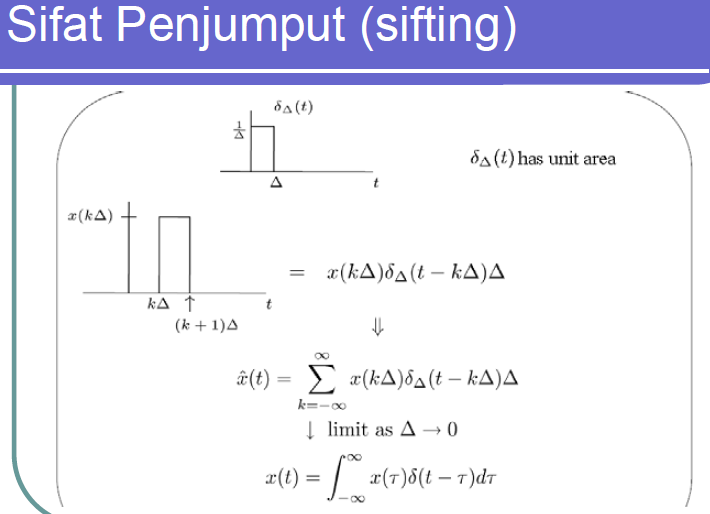 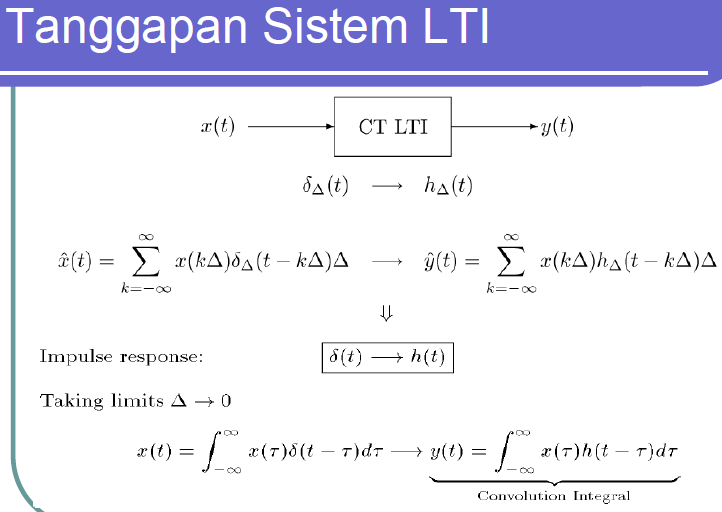 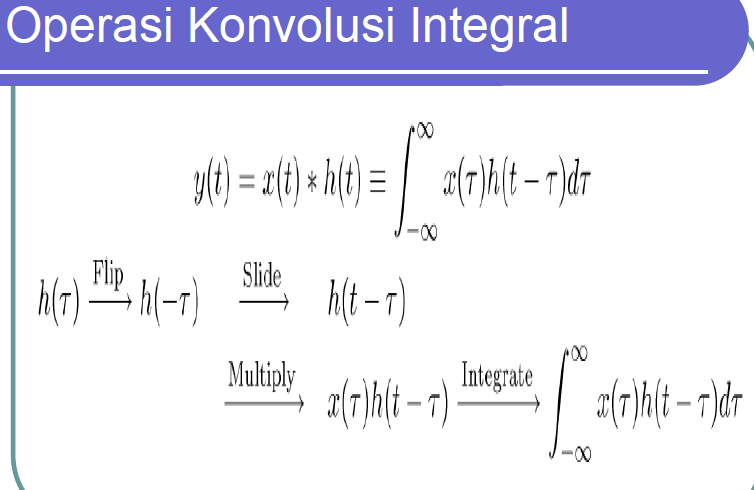 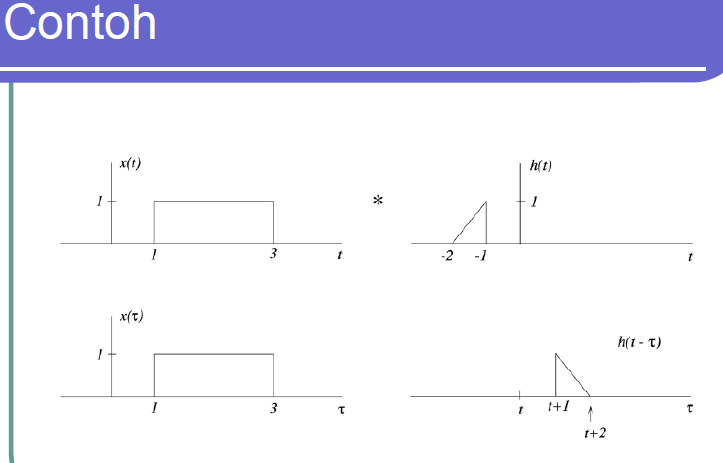 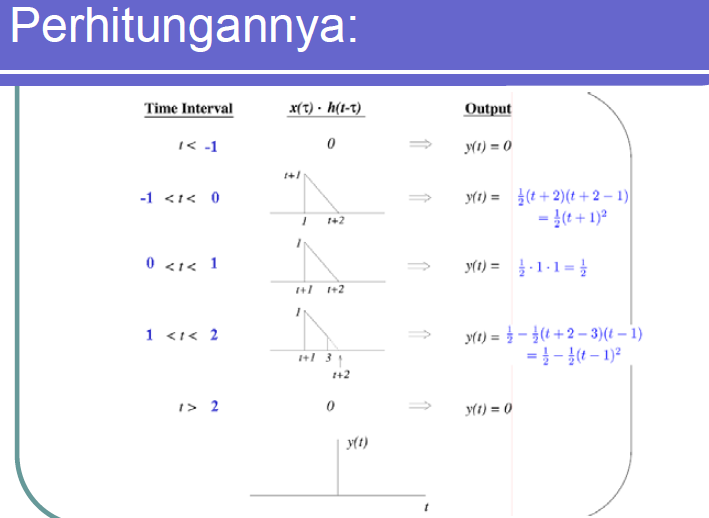 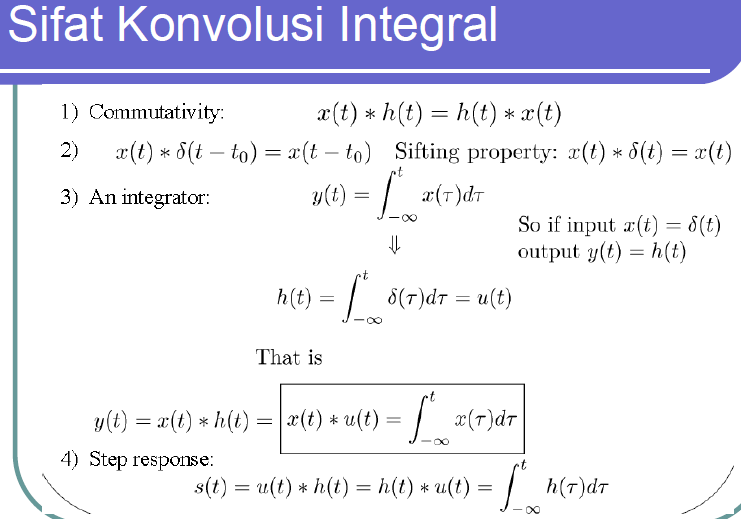 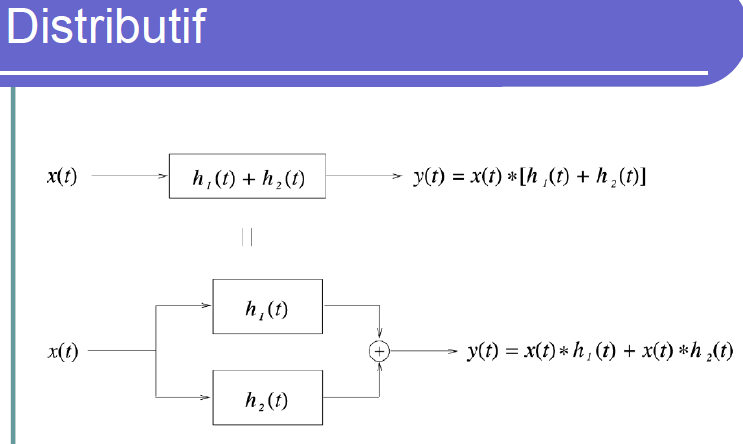 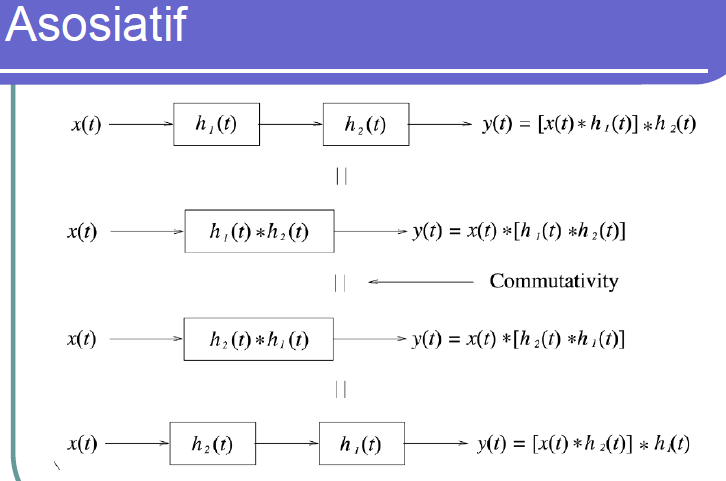 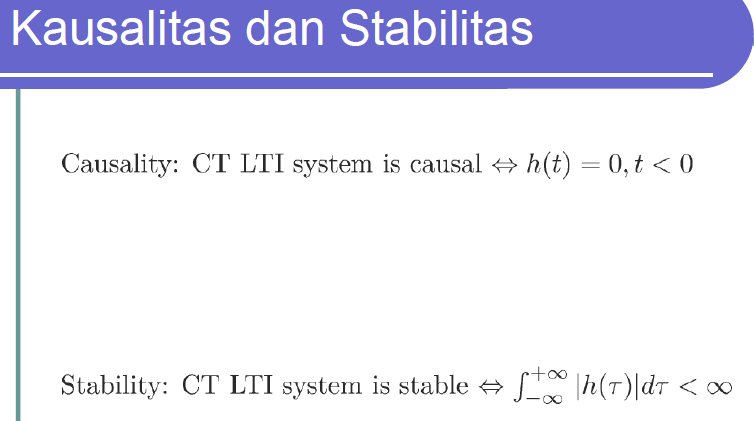 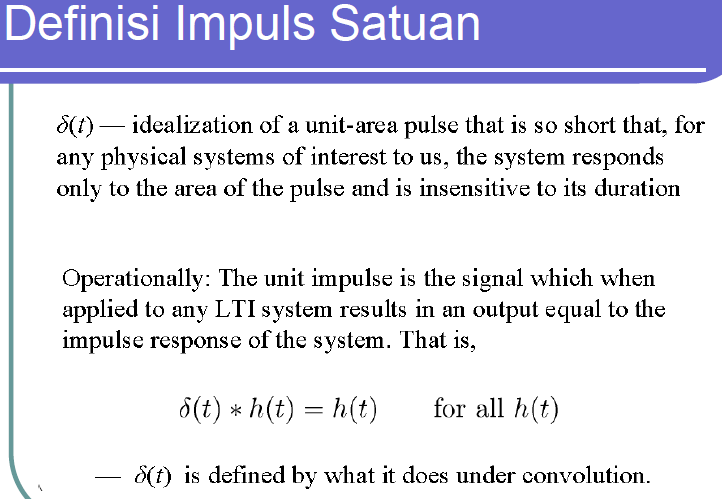 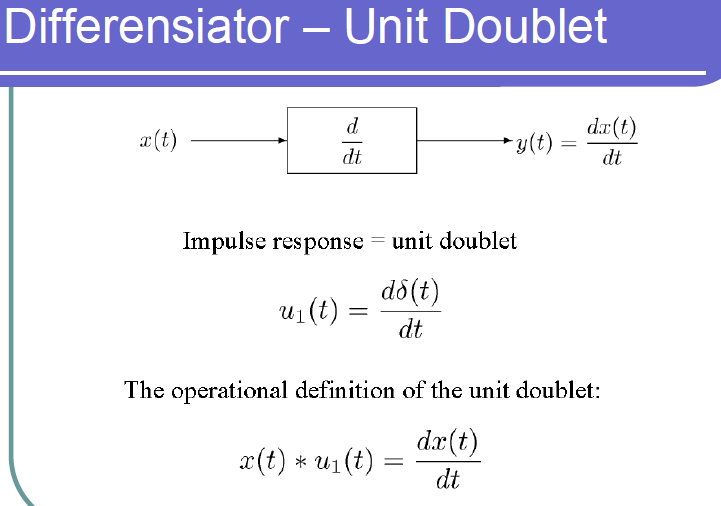 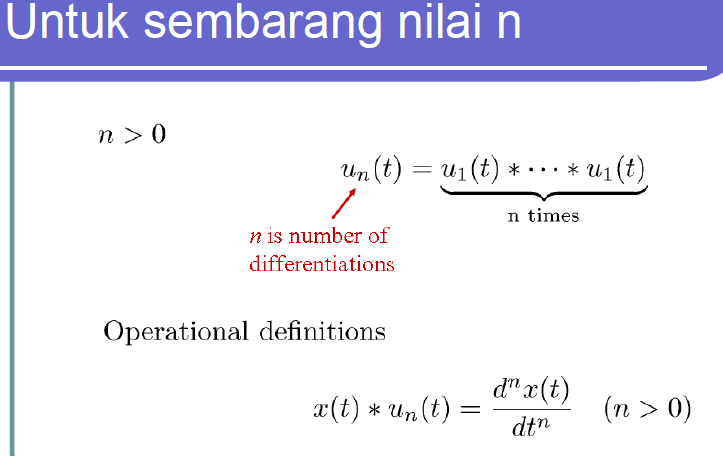 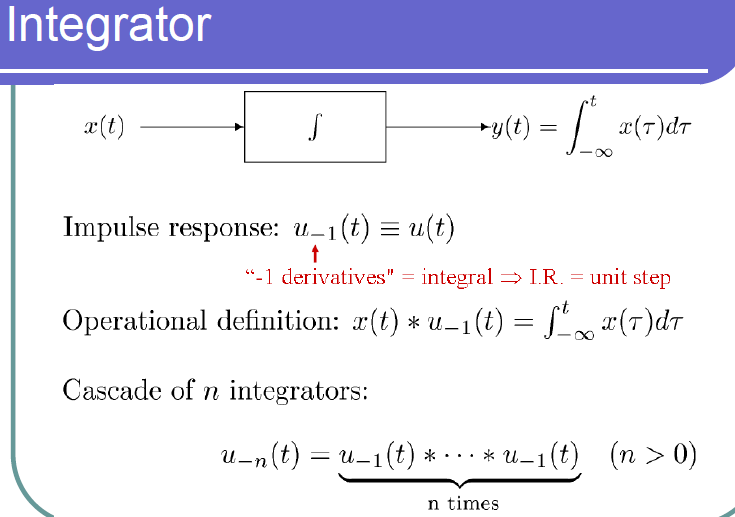 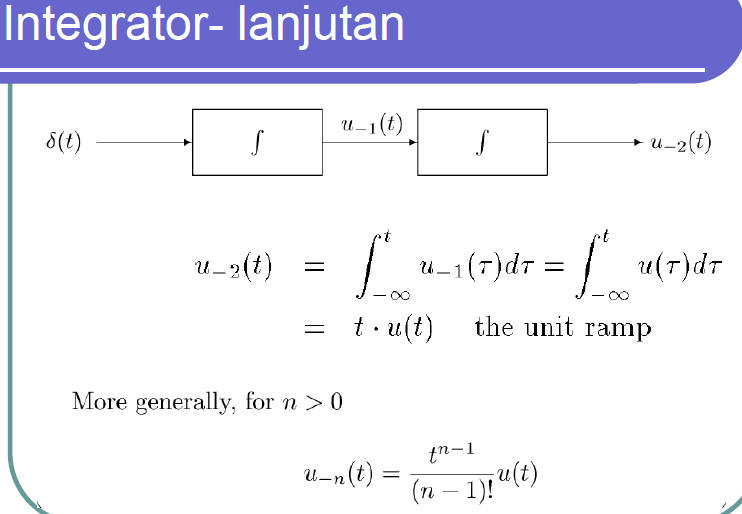 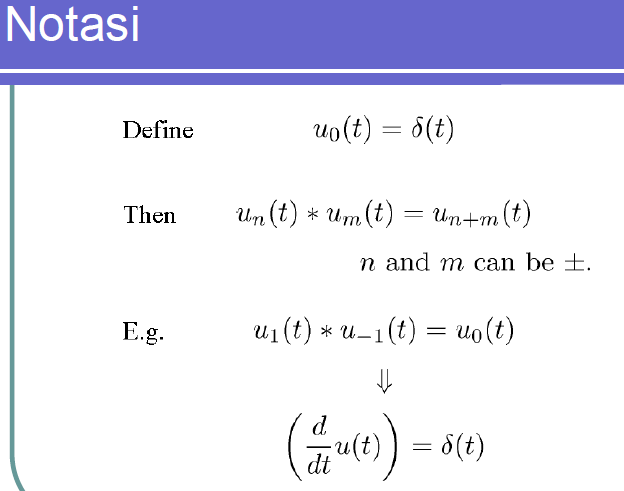 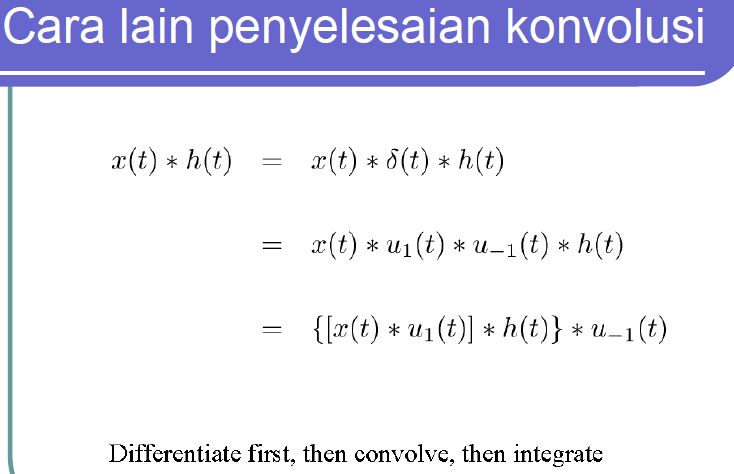 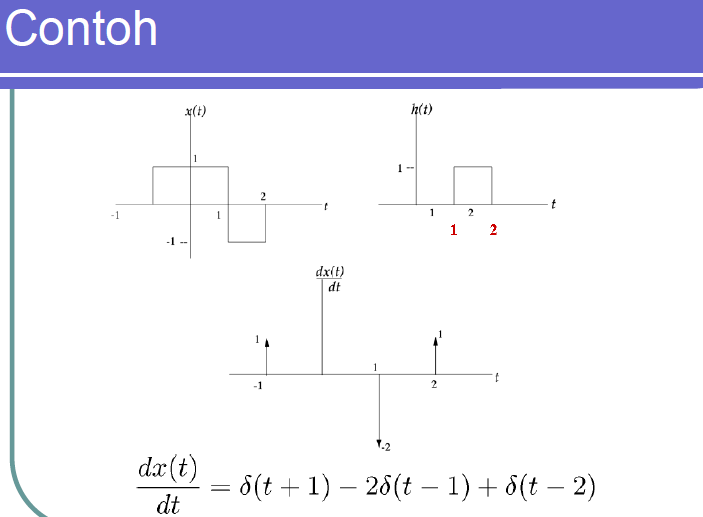 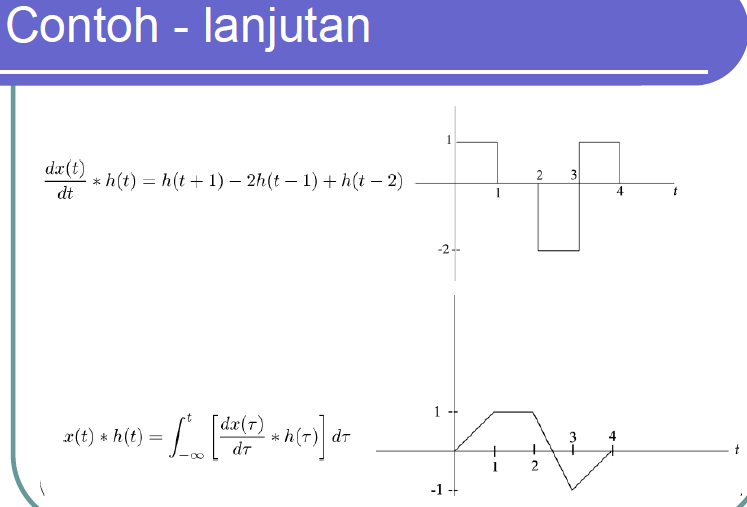